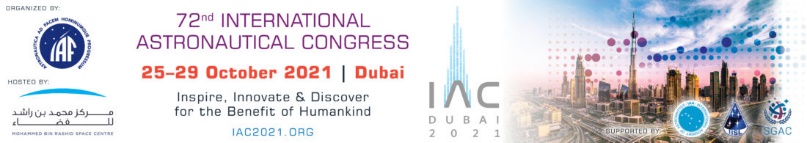 Approaches to Studying the Performance of Swarm Decentralized Control Algorithms
Uliana Monakhova, Danil Ivanov, Yaroslav Mashtakov, Sergey Shestakov
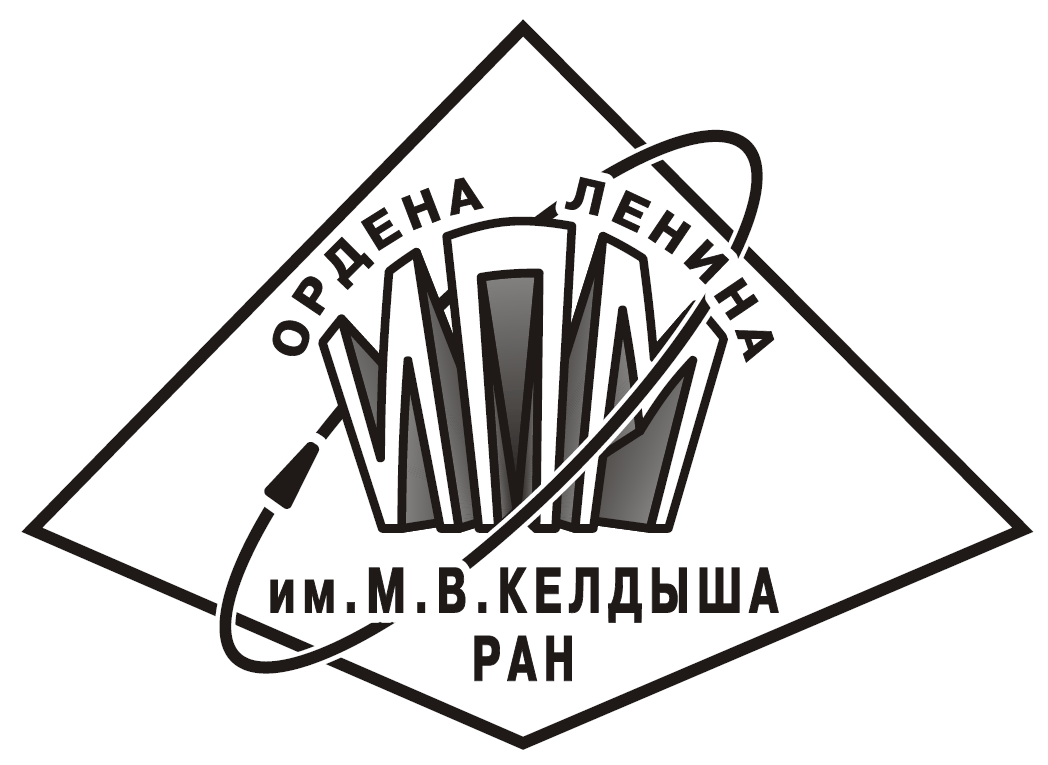 Keldysh Institute of Applied Mathematics of RAS
[Speaker Notes: Good afternoon everyone 
My name is Uliana and I want to present you our work approaches to studying the performance of swarm decentralized control algorithms]
Satellite formation flying applications
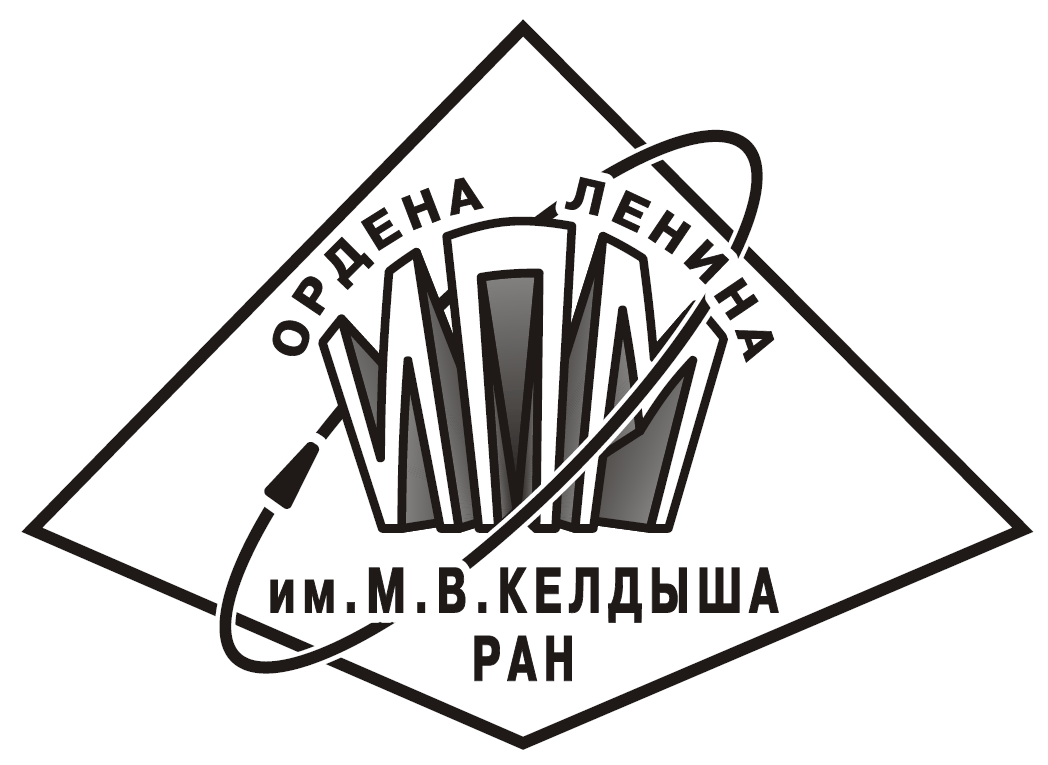 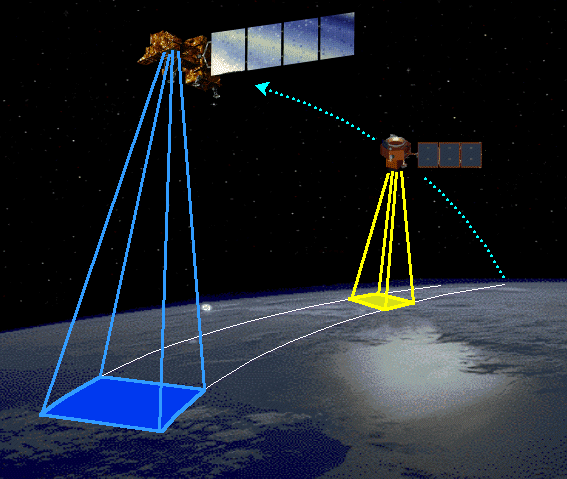 Earth remote sensing

Gravitational waves detector

Solar coronagraphy 

Magnetic field measurements

Measurements of Earth's gravity field
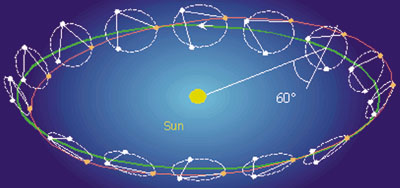 Landsat 7 & EO-1 Credit: NASA
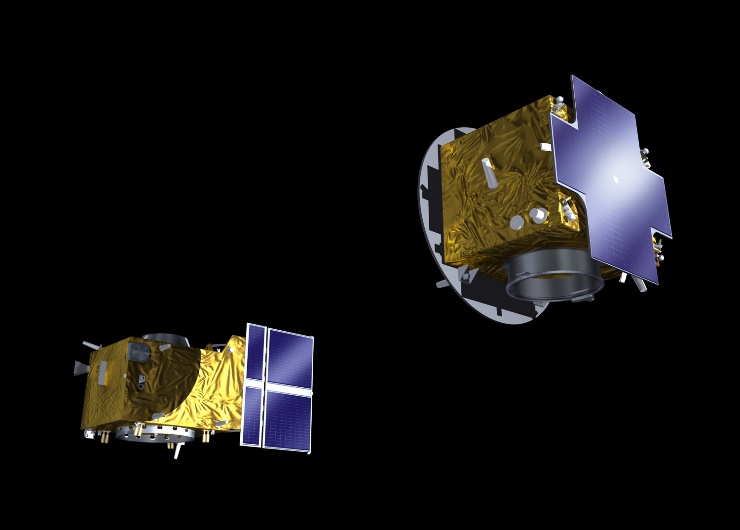 LISA Credit: ESA
Proba-3 Credit: ESA Portal
IAC-21-C1.3.9 Approaches to studying the performance of swarm decentralized control algorithms
2/11
[Speaker Notes: Let me start by saying a few words about the relevance of the topic 
Nowadays Formation flying can solve different ambitious tasks from earth remote sensing to taking measurements of earth gravity field 
Here in the pictures you can see some examples of formation flying missions
And in all this missions the relative motion control of satellites is of special interest]
Problem statement
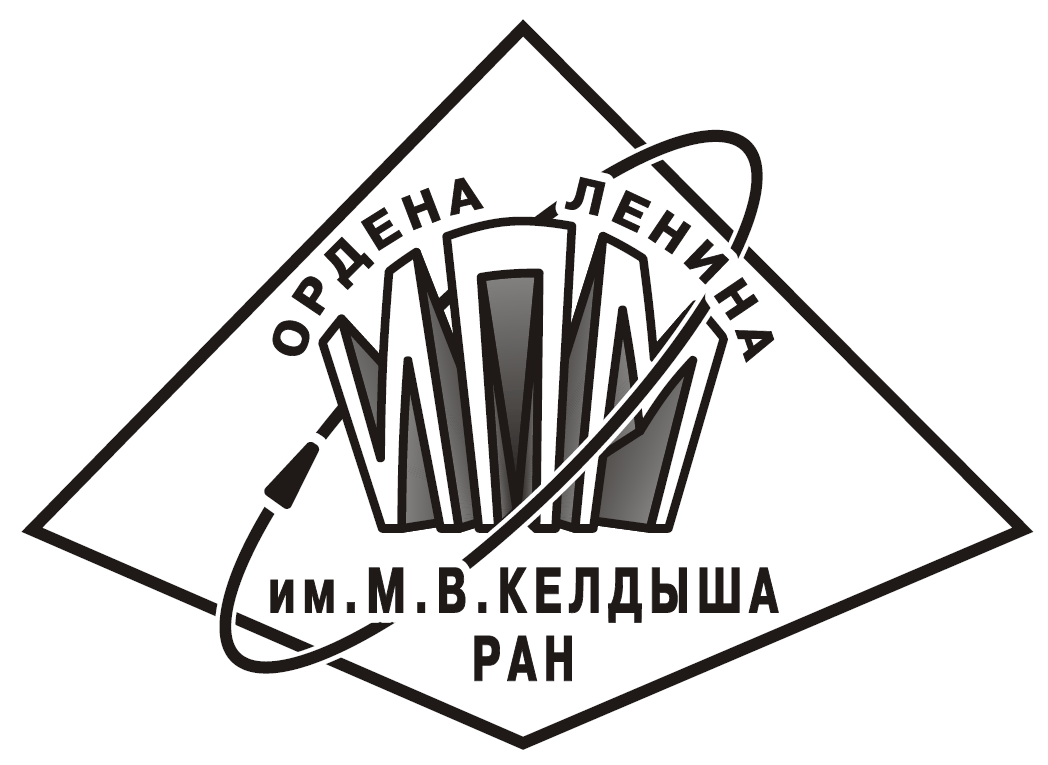 After the launch of 3U CubeSats from the launcher construct a swarm, i.e. the achievement of closed relative trajectories is required

Satellites separate from the launch vehicle one after another with the time interval between the launches

Each satellite is equipped with a relative motion determination system able to estimate the translational motion of any neighbour satellite within the communication area
Communication area
IAC-21-C1.3.9 Approaches to studying the performance of swarm decentralized control algorithms
3/11
[Speaker Notes: I will talk about decentralised control application to a problem of satellites swarm construction after the launchThe launch presents the separation of satellites in consecutive order in the same direction (from the launch vehicle) (as it is shown in the video)Also, we consider that all satellites are equipped with relative motion determination system able to estimate the motion of any satellite inside the communication area 
And Communication area we determine as a sphere with particular radius centered in the center of mass of the satellite]
Relative motion model
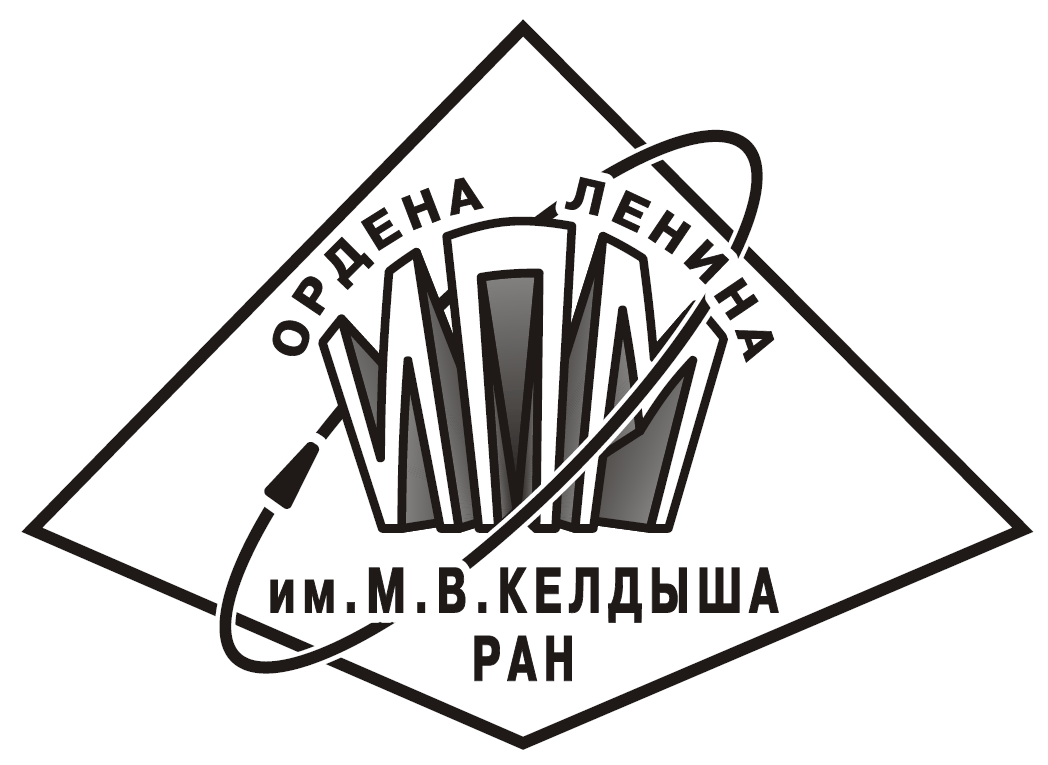 Hill-Clohessy-Wiltshire equations:
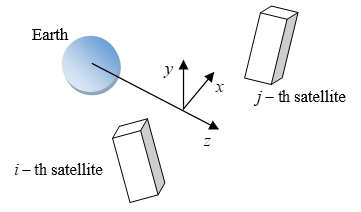 Consider control        to eliminate the drift component
In case of controlled motion parameters are defined by differential equations:
Reference frame
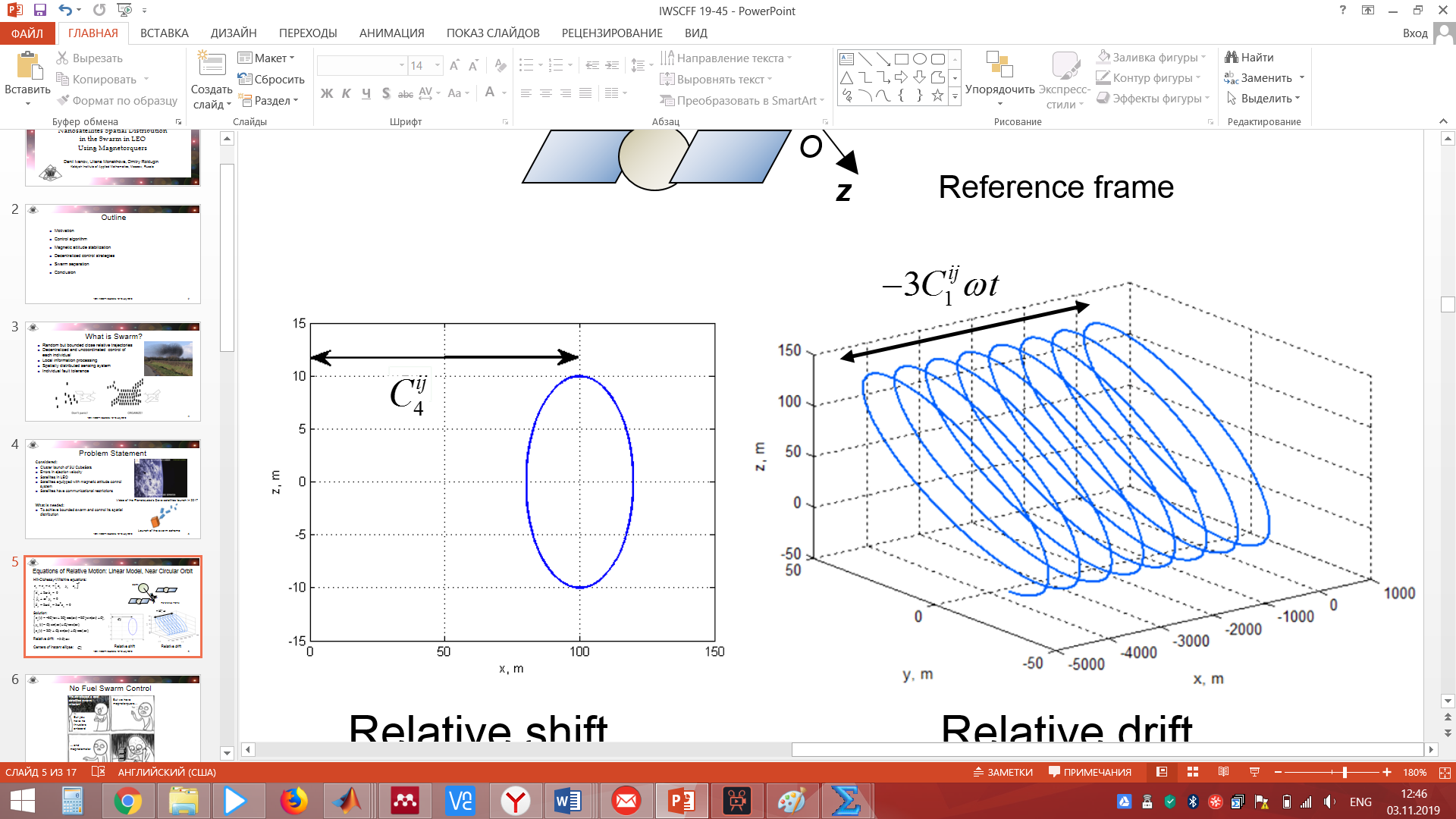 Relative drift
IAC-21-C1.3.9 Approaches to studying the performance of swarm decentralized control algorithms
4/11
[Speaker Notes: First i would like to consider the equation of relative motion From the solution of this equations we can note that along the parameter C leads to the relative drift of the satellites which can be the cause of separation of the group
And if you look at the graph below you will see how relative drift increases with the time 
So let's take the parameters in the solution as independent variables and see how they change over time also taking into account the value of control acceleration u
The differential equation for the drift parameter C shows that it is effected only by Ox component of acceleration 
That’s why we will consider control application only along Ox axes and it will include average value of drifts that are determined inside the communication area of specific satellite]
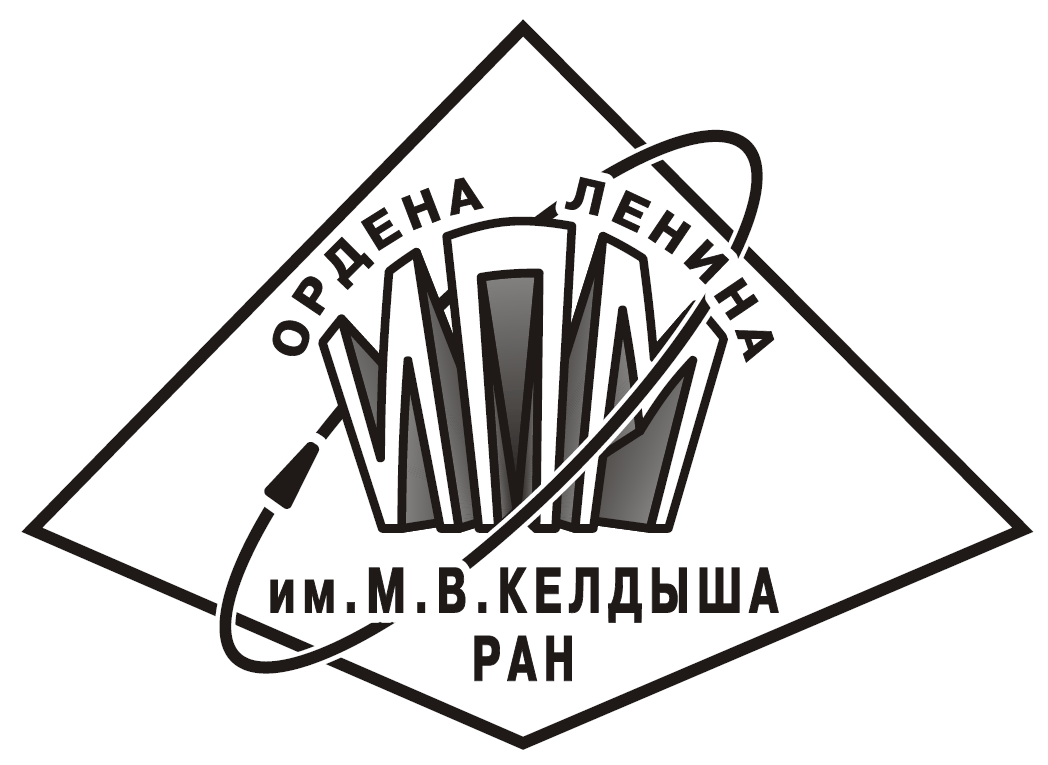 Communication graph and convergence rate
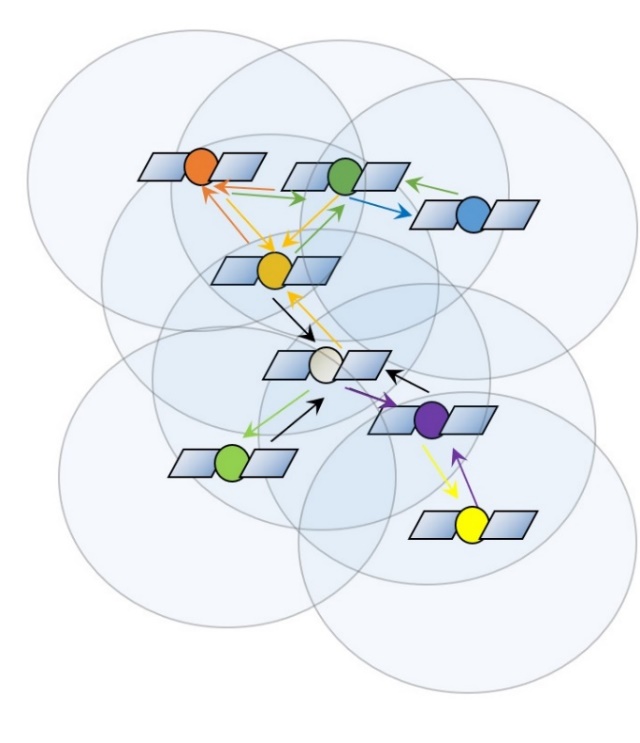 Connected graph of satellites
Zero is always an eigenvalue
All nonzero eigenvalues are strictly negative
IAC-21-C1.3.9 Approaches to studying the performance of swarm decentralized control algorithms
5/11
[Speaker Notes: Further I would like to consider the control in more detail 
The values of average drifts relative to every satellite in the group can be presented in the matrix form where the components of the matrix S with cover depends on the amount of satellites that are seen in the communication area of every satellite 
On the other side, this problem can be presented in terms of graph theory 
So, our swarm can be illustrated by the graph where all the vertices are satellites and connections between them are edges 
From this point of view matrix S is similar to normalized laplacian matrix via the degree matrix as it shown on the slide
It means that spectra of these matrices are the same 
If the graph is connected it is known for the laplacian matrix that zero is always an eigenvalue and all nonzero eigenvalues are strictly negative 
In other words chosen control will provide asymptotic stability if the swarm is connected]
Dependence of communication radius on the launch parameters
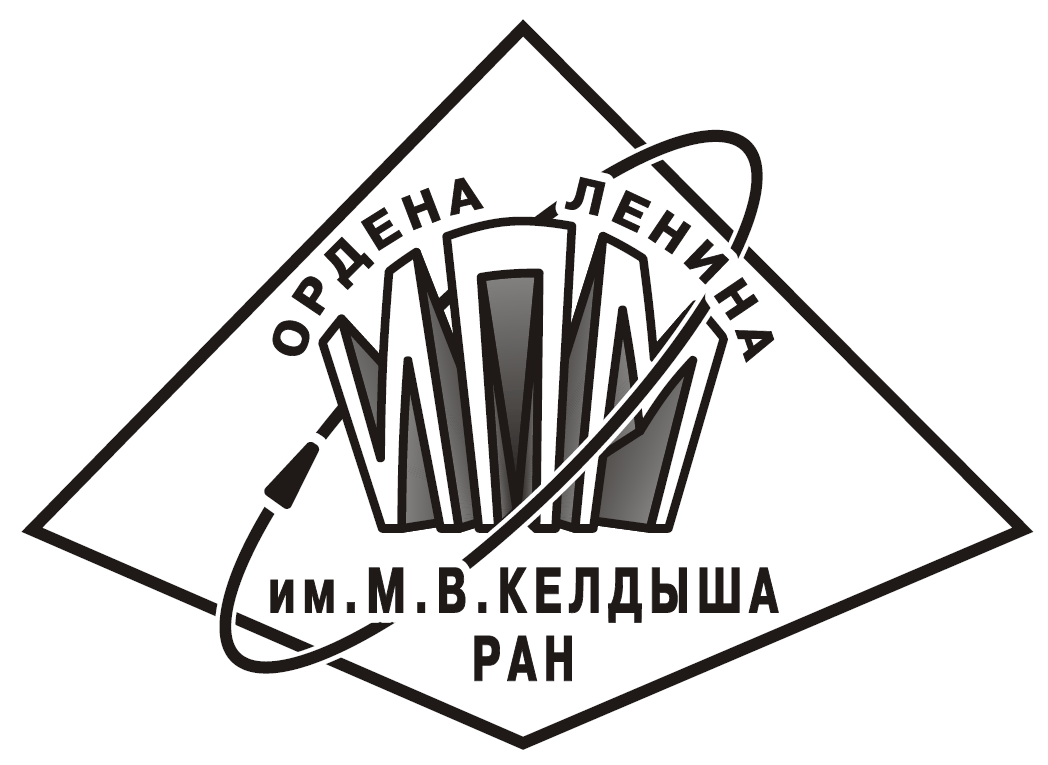 IAC-21-C1.3.9 Approaches to studying the performance of swarm decentralized control algorithms
6/11
[Speaker Notes: Developed magnetic interaction influences not only relative translational motion but also angular motion 
Torque produced by magnetic interaction leads to increase of satellites angular momentum
That is why when we don’t control relative position we can use magnetorquers for angular velocity damping according to well-known –Bdot algorithm]
Numerical simulation results
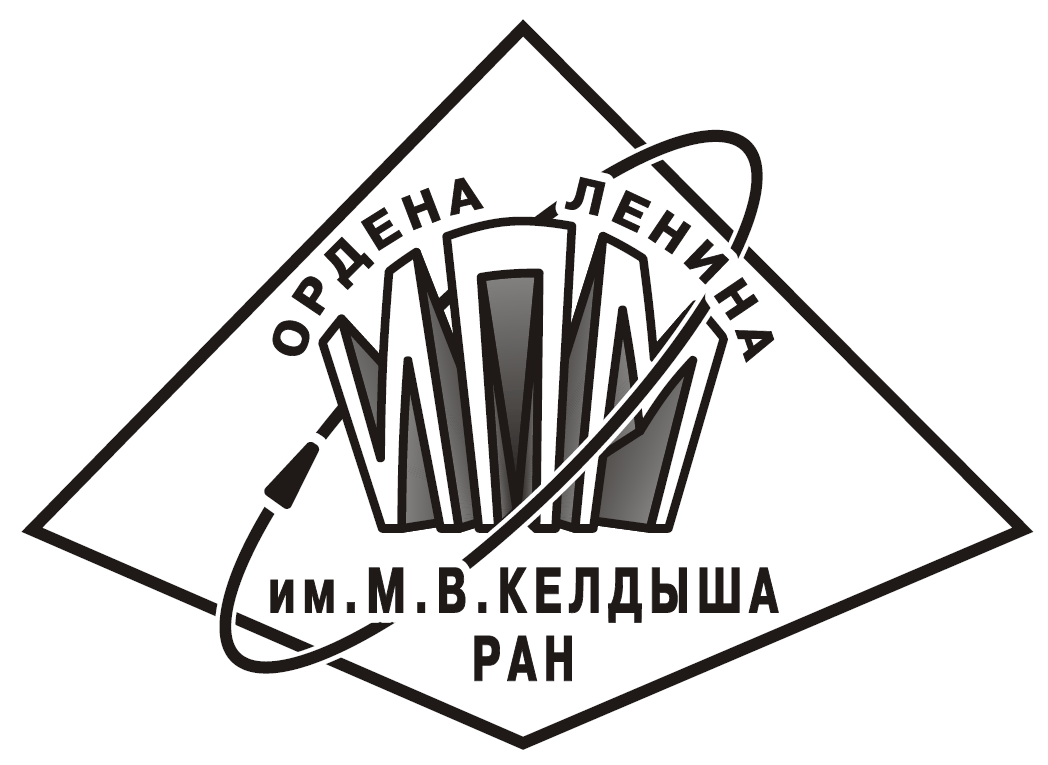 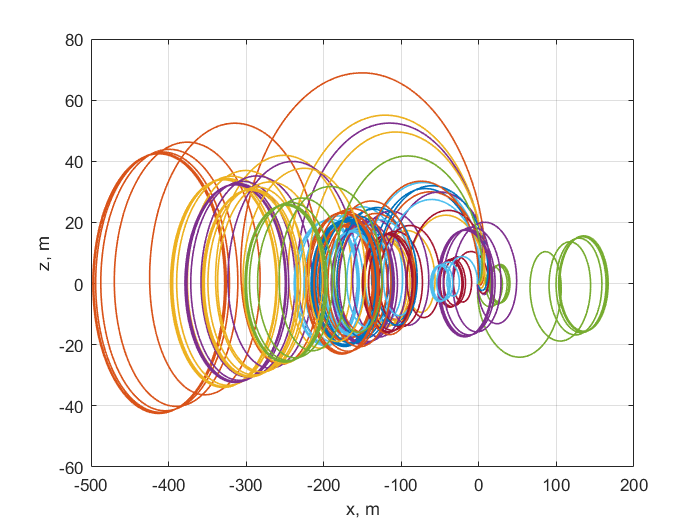 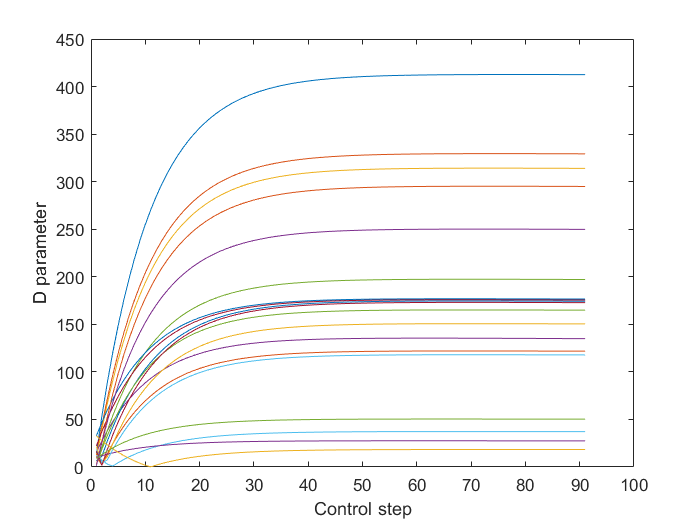 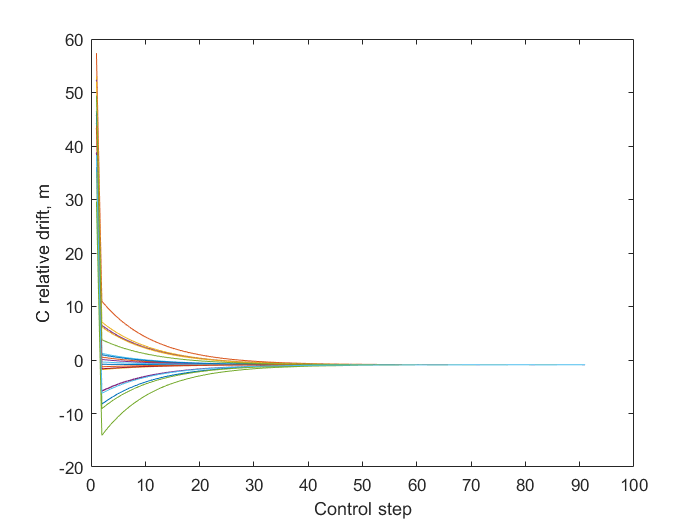 Relative trajectories under proposed control
D parameter
Relative drifts during the simulation
IAC-21-C1.3.9 Approaches to studying the performance of swarm decentralized control algorithms
7/11
[Speaker Notes: This video shows the work of decentralized control algorithm 
We can see relative positions of 20 chipsats with respect to the one from the group and also the changes of the attitude during the simulation 
At the end all the satellites are distributed over volume of about 4 cubic meters with relative distances about half a meter]
Numerical simulation results
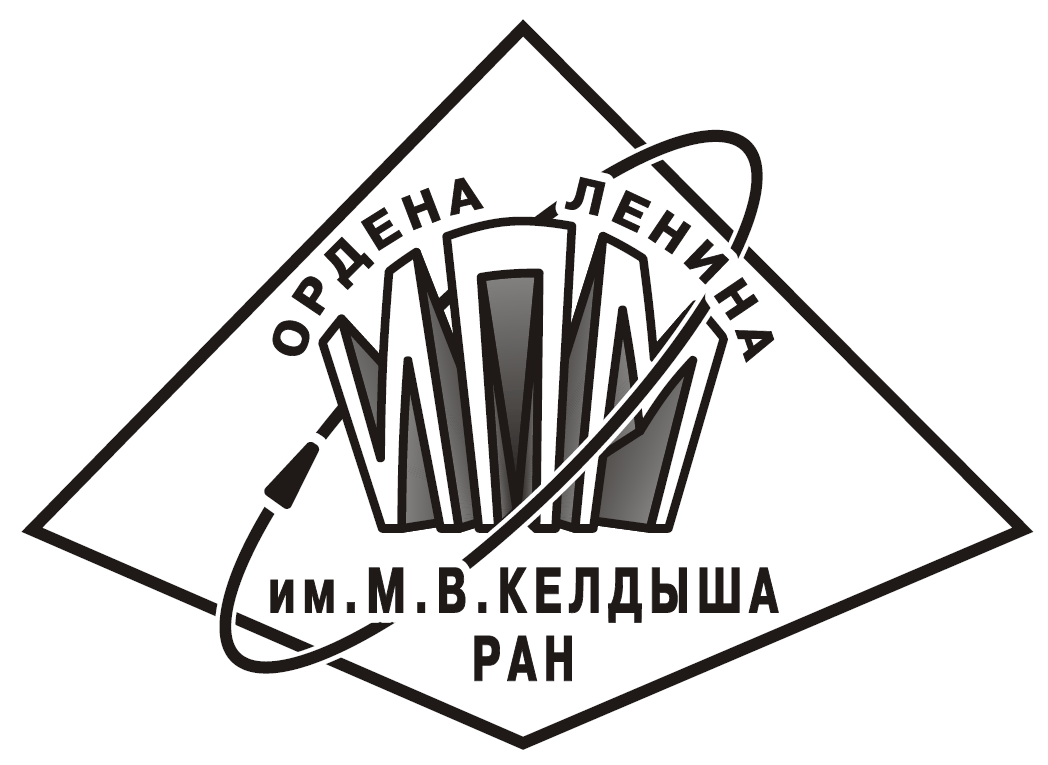 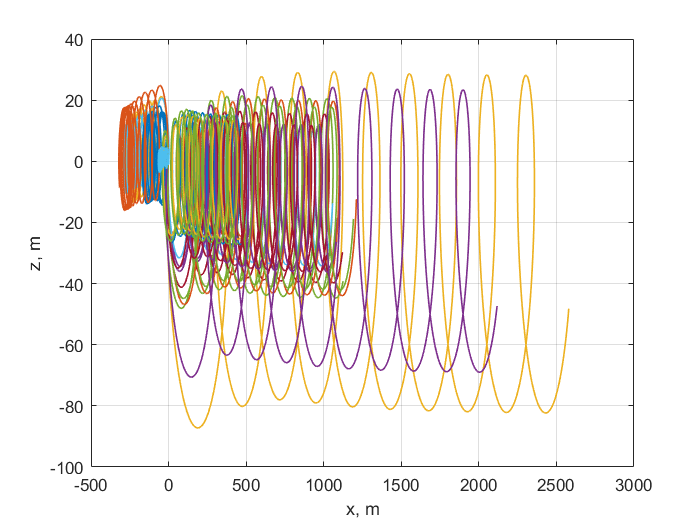 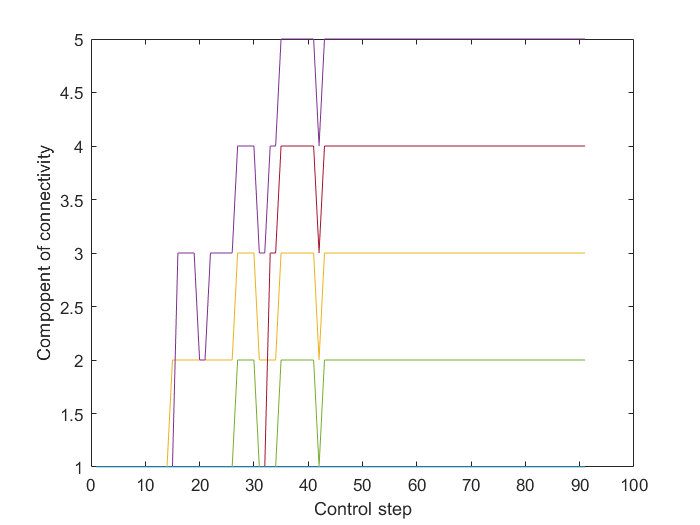 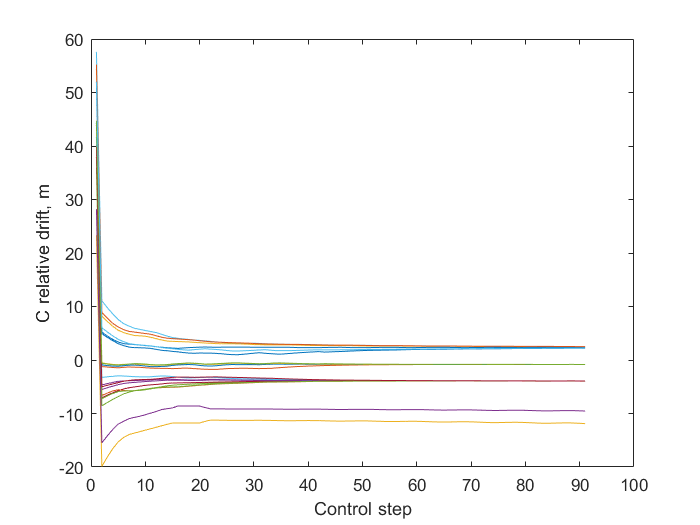 Relative trajectories under proposed control
Connectivity component of graph
Relative drifts during the simulation
IAC-21-C1.3.9 Approaches to studying the performance of swarm decentralized control algorithms
8/11
[Speaker Notes: These graphics show the change of relative drifts and angular velocities of chipsats during the simulation]
Dependence on the radius of communication sphere
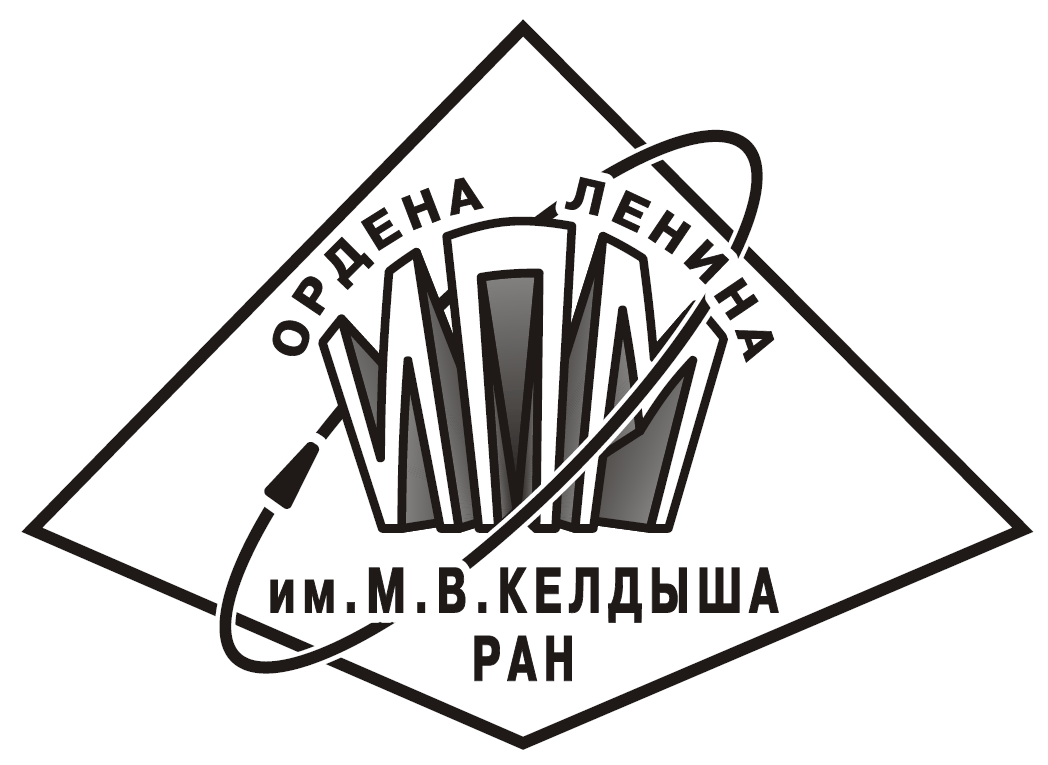 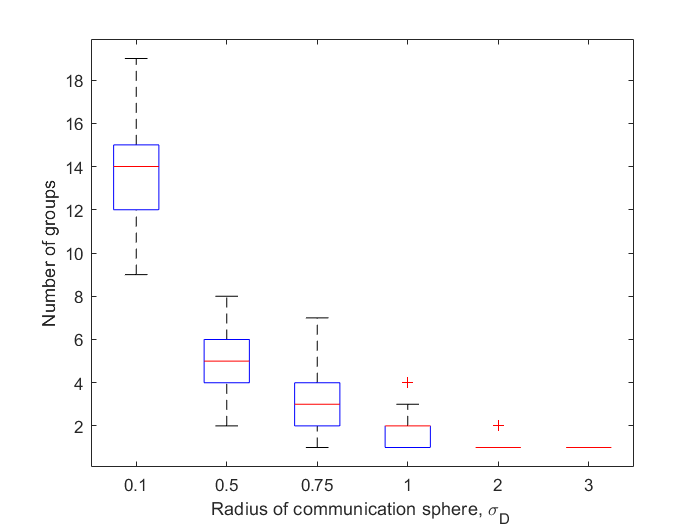 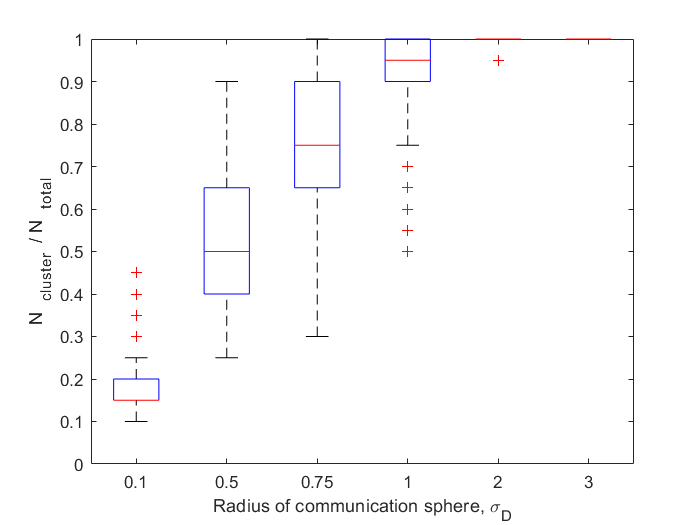 IAC-21-C1.3.9 Approaches to studying the performance of swarm decentralized control algorithms
9/11
[Speaker Notes: Further on, increasing initial velocity we also see we obtain the decrease in number of satellites managed to eliminate the drift 
This connected with restriction on dipoles that can be developed by magnetorquers]
Conclusions
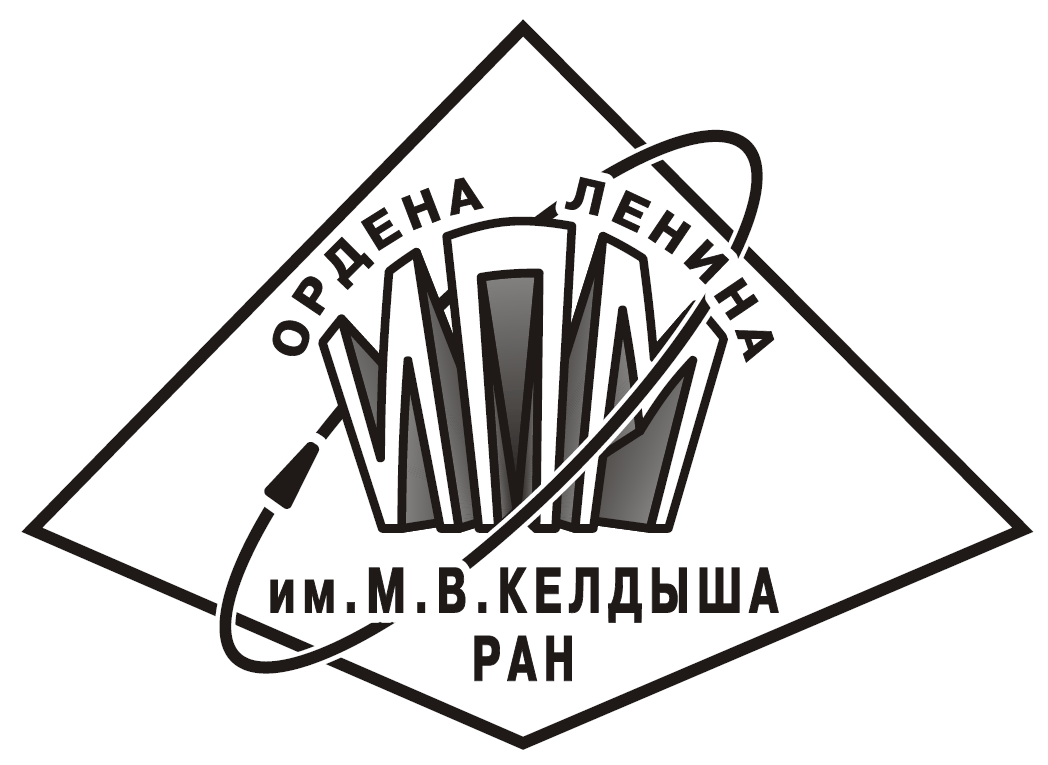 The application of decentralized control based on the motion of satellites inside the communication sphere makes possible to construct a swarm of satellites 

The radius of communication sphere necessary for keeping swarm connected depends on initial parameters

Numerical results obtained in Monte Carlo simulations support the analytical estimations of radius
IAC-21-C1.3.9 Approaches to studying the performance of swarm decentralized control algorithms
10/11
[Speaker Notes: To sum up, here are main conclusions that can be made from the showed results]
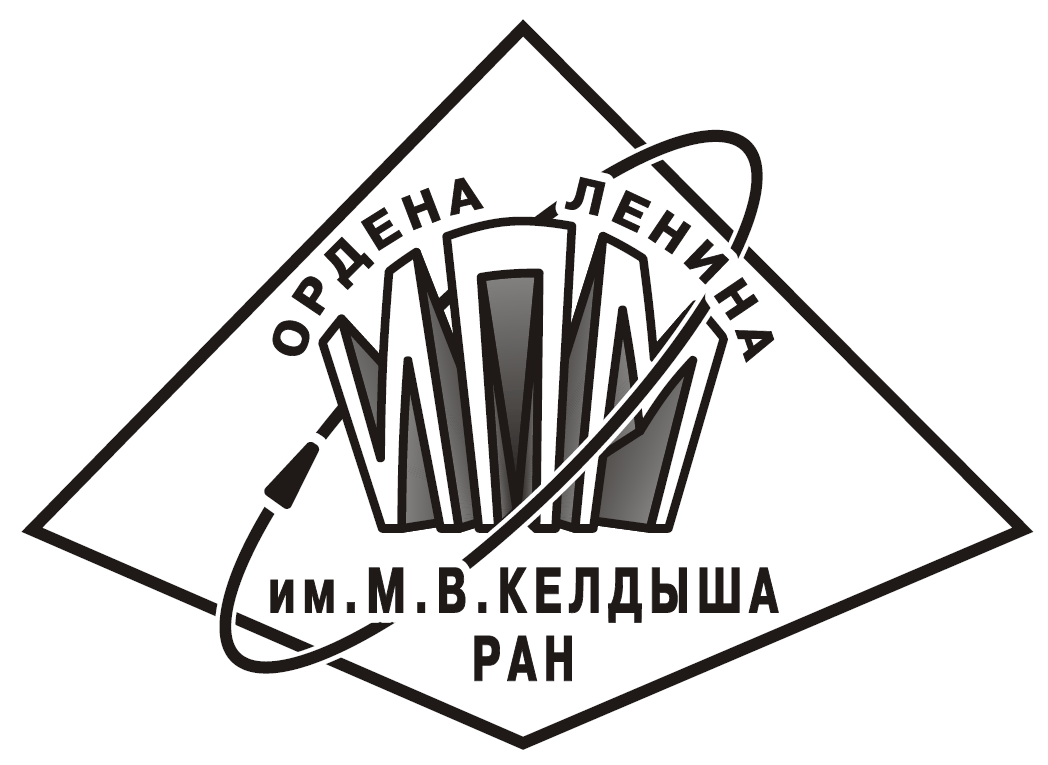 Thank you for attention!
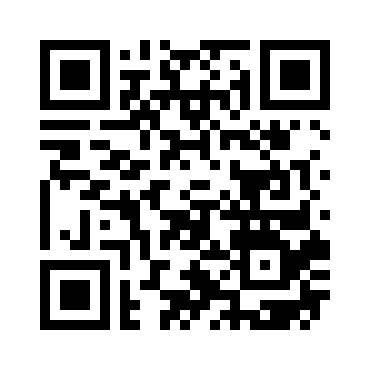 Our web-site:
http://keldysh.ru/microsatellites/eng/
IAC-21-C1.3.9 Approaches to studying the performance of swarm decentralized control algorithms
11/11